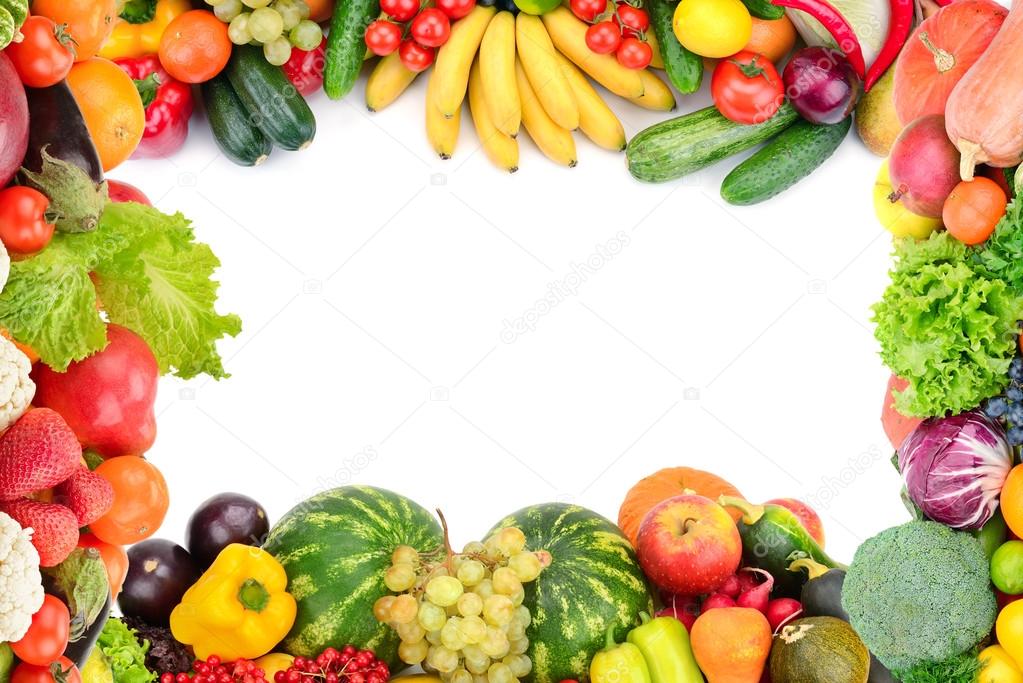 Речевые игры и задания к лексическим темам : «Фрукты» и «Овощи»

Составители учитель-логопед Майорова Е.В. 
учитель начальных классов Шкильнюк Ирина Владимировна
НОЧУ СОШ «Юджин-Центр»
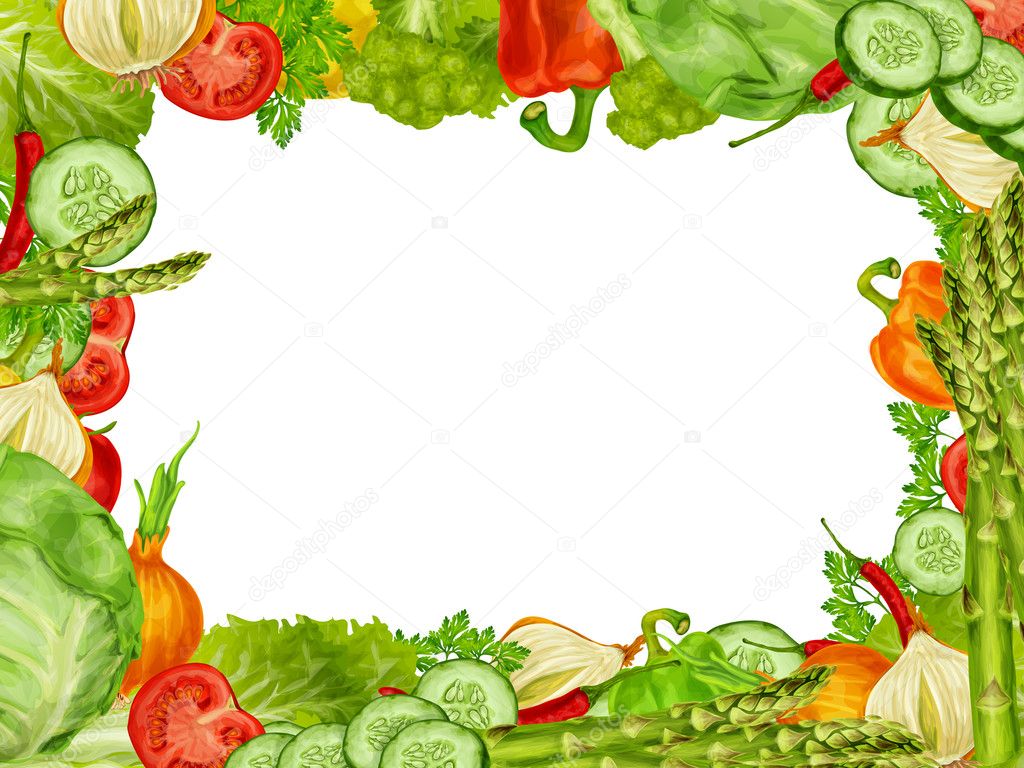 Отгадывание загадок. Прежде чем его мы съели, все наплакаться успели.(лук)
Круглый бок, желтый бок, сидит на грядке колобок.Врос в землю крепко. Кто же это? (репка)Как надела сто рубах, заскрипела на зубах.(капуста)Расту в земле на грядке я, красная, длинная, сладкая.(морковь)Летом в огороде, свежие, зеленые, а зимою в банках – вкусные,солёные.(огурцы)Как на нашей грядке выросли загадки-Сочные да крупные вот такие круглые.Летом зеленеют, к осени краснеют.(помидоры)
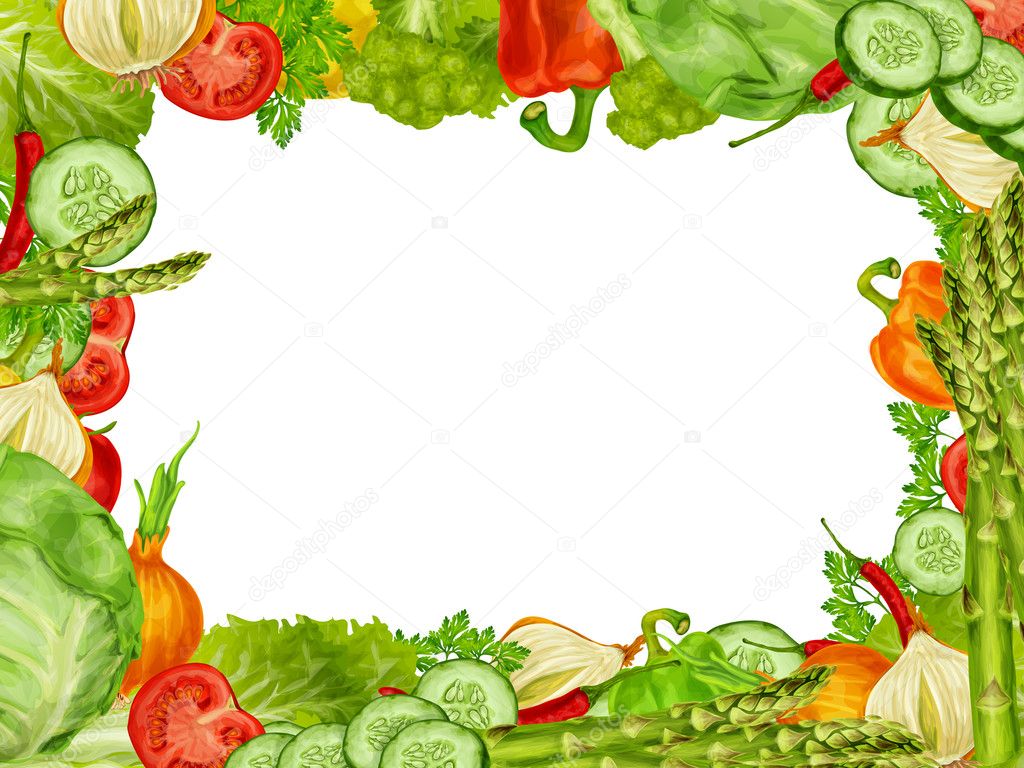 Игра «Один – много»  
Помидор — помидоры — много помидоровкартофель — картофель — много картофеля 
баклажан — баклажаны — много баклажановперец — перцы — много перцевкабачок — кабачки — много кабачковтыква — тыквы — много тыквморковь — моркови — много морковисвёкла — свёклы — много свёклы 
лук (луковица) — лук (луковицы) — много лука (луковиц)репа — репы — много репредька — редьки — много редьки чеснок — чеснок — много чеснока (много головок чеснока)петрушка — петрушка — много петрушкиогурец — огурцы — много огурцов перец — перцы — много перцев (в значении «много штук»)кочан — кочаны — много кочановгорошина — горошины — много горошинстручок — стручки — много стручков
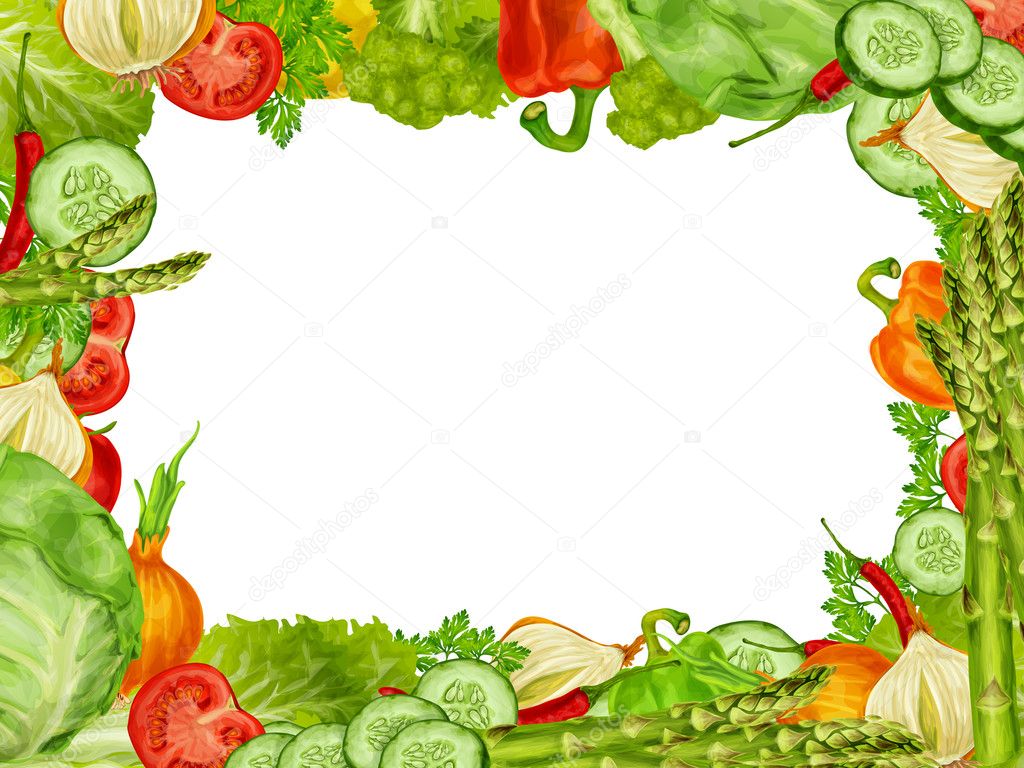 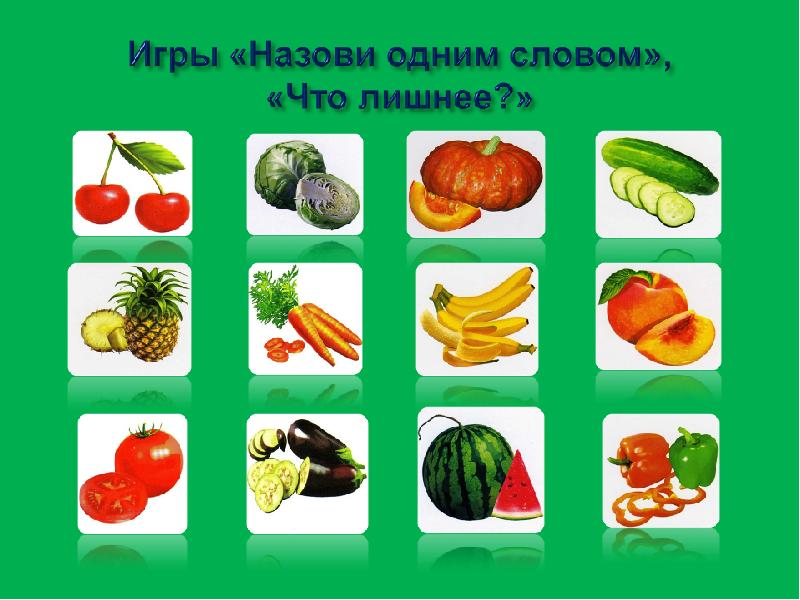 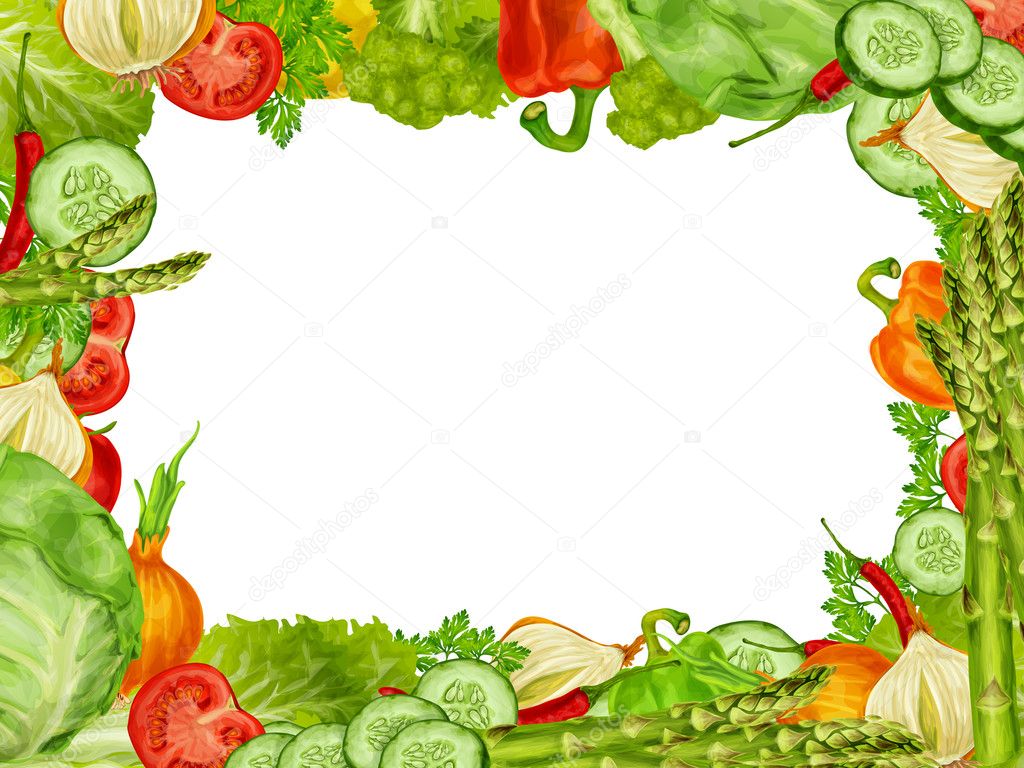 Игра «Скажи наоборот»Хорошая грядка — ……. плохая грядкаСтарый картофель — …….. молодой картофельТяжелый мешок — …… легкий мешокБольшой урожай — ………. маленький урожайЧистая морковка — ……… грязная морковкаСпелый помидор — …… неспелый помидор
Игра «Названия соков»Сок из огурца — огуречный сокСок из свёклы — свекольный сокСок из лука — луковый сокСок из помидоров — томатный сокСок из капусты — капустный сокСок из тыквы — тыквенный сокСок из моркови — морковный сок
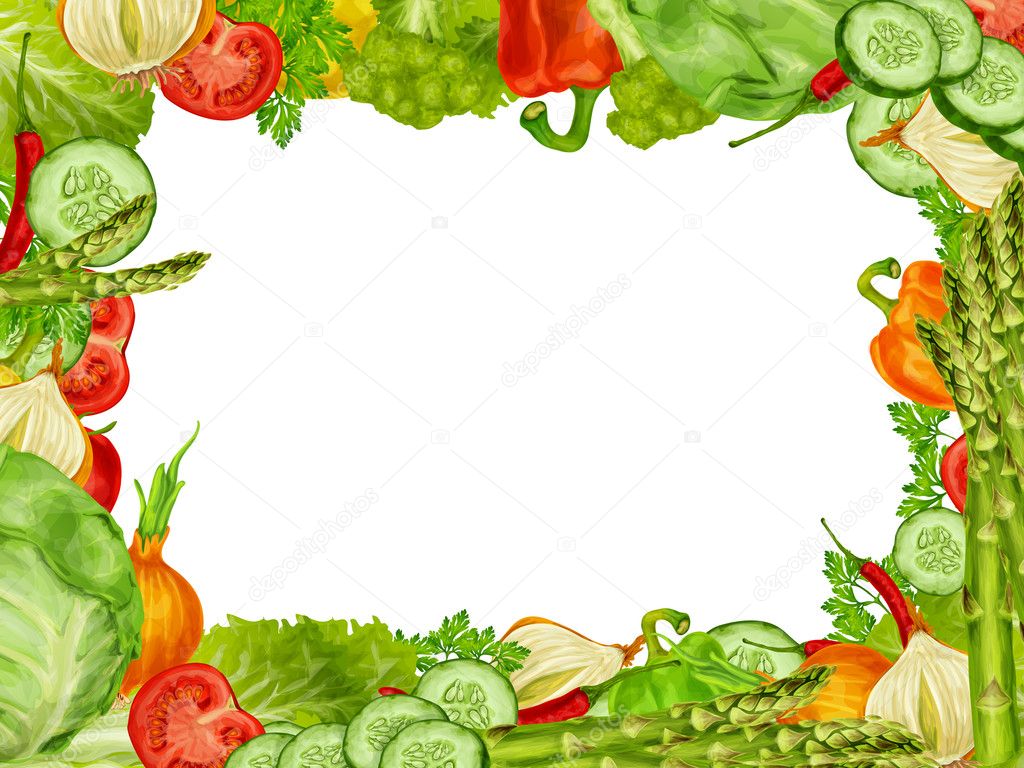 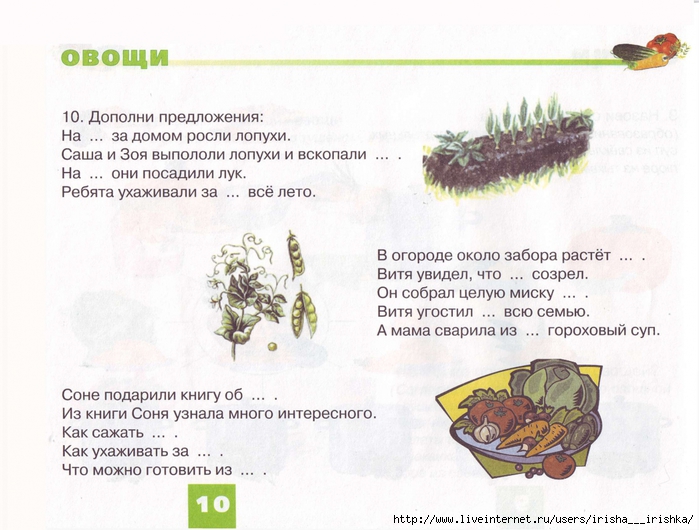 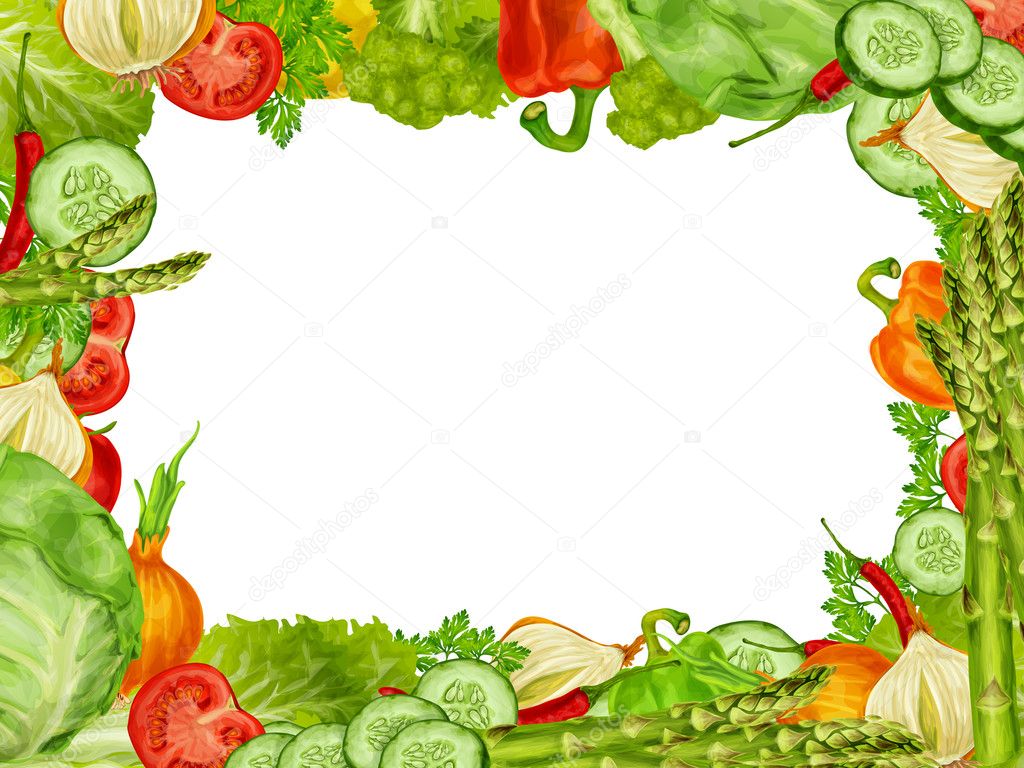 Игра «Кто назовет больше качеств»
Цвет — красный, оранжевый, зеленый...Вкус — кислый, сладкий, горький...Форма — круглая, овальная, треугольная...Поверхность — гладкая, шершавая, неровная...Помидор (какой?) красный, круглый, сочный, сладкий, мягкий...Свёкла (какая?) бордовая, круглая, сочная, сладкая, твердая...Игра «Посчитай»1 помидор -  2 помидора — 5 помидоров1 огурец - 2 огурца — 5 огурцов1 кабачок - 2 кабачка — 5 кабачков1 перец - 2 перца — 5 перцев1 свёкла - 2 свёклы — 5 свёкол1 кочан капусты - 2 кочана капусты — 5 кочанов капусты1 головка чеснока - 2 головки чеснока —- 5 головок чеснока1 долька чеснока - 2 дольки чеснока — 5 долек чеснока1 стручок гороха — 2 стручка гороха - 5 стручков гороха1 горошина – 2 горошины — 5 горошин
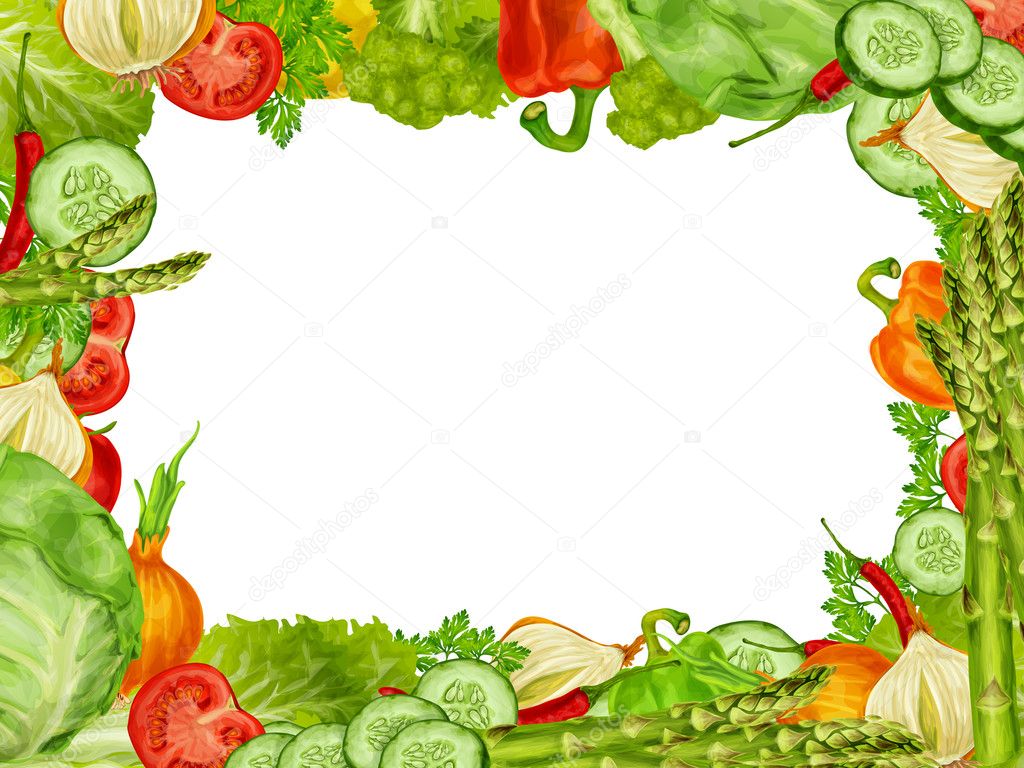 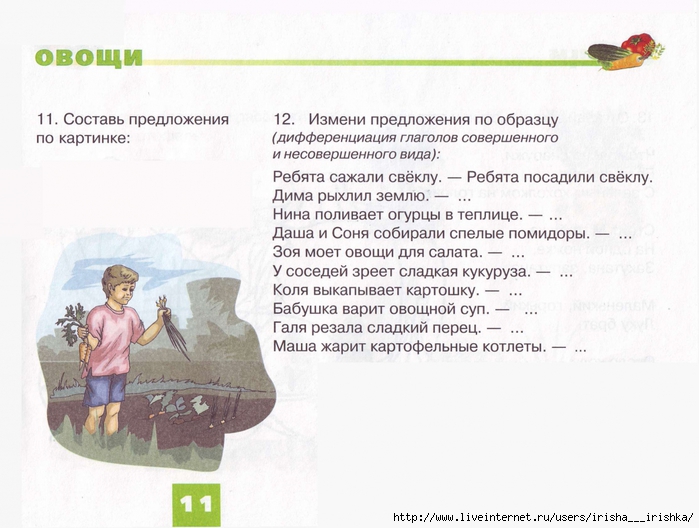 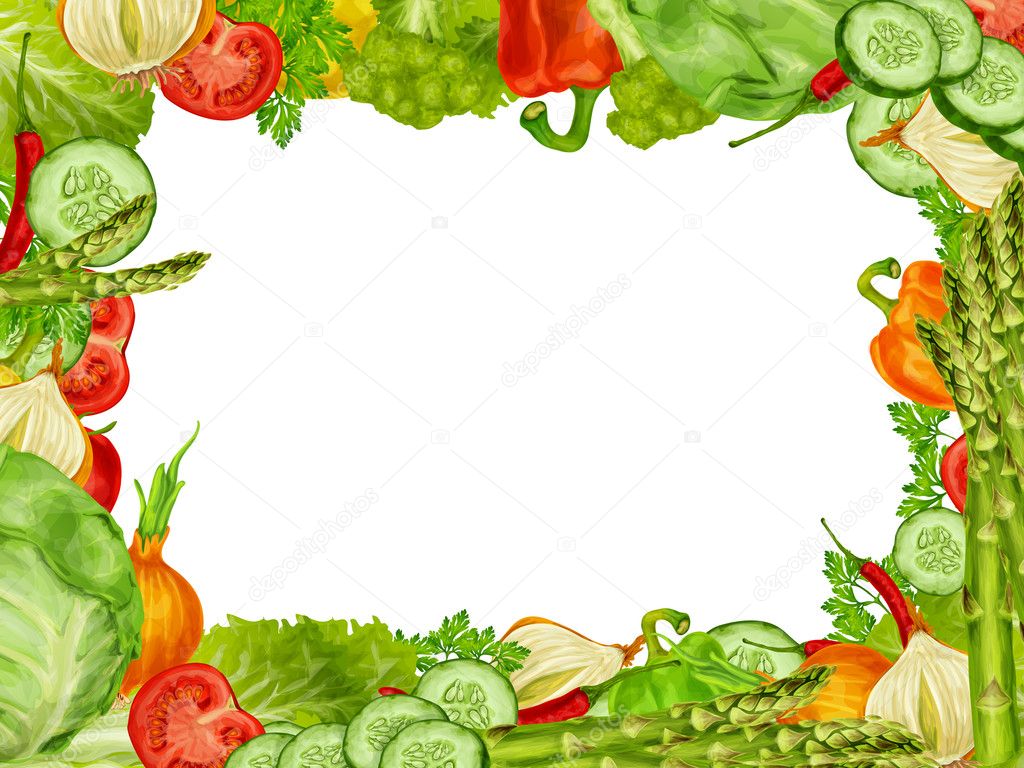 Физкультминутка
ОгородПовторяй за мной зарядку           (Шаги на месте.)Мы пришли на нашу грядку.Тыква вот, а вот томат.                 (Вытянуть руки влево, вправо.)Здесь — капуста, здесь — салат.  (Наклониться к левой ноге, затем к правой.)Тмин, картошка, артишок             (Выпрямиться. Руки на пояс, к плечам, вверх.)И петрушки корешок.                    (Руки опустить.)Все, что вырастили мы,                 (Развести  руки в стороны.)Будем есть мы до весны.               (Руки вниз, выпрямиться.)
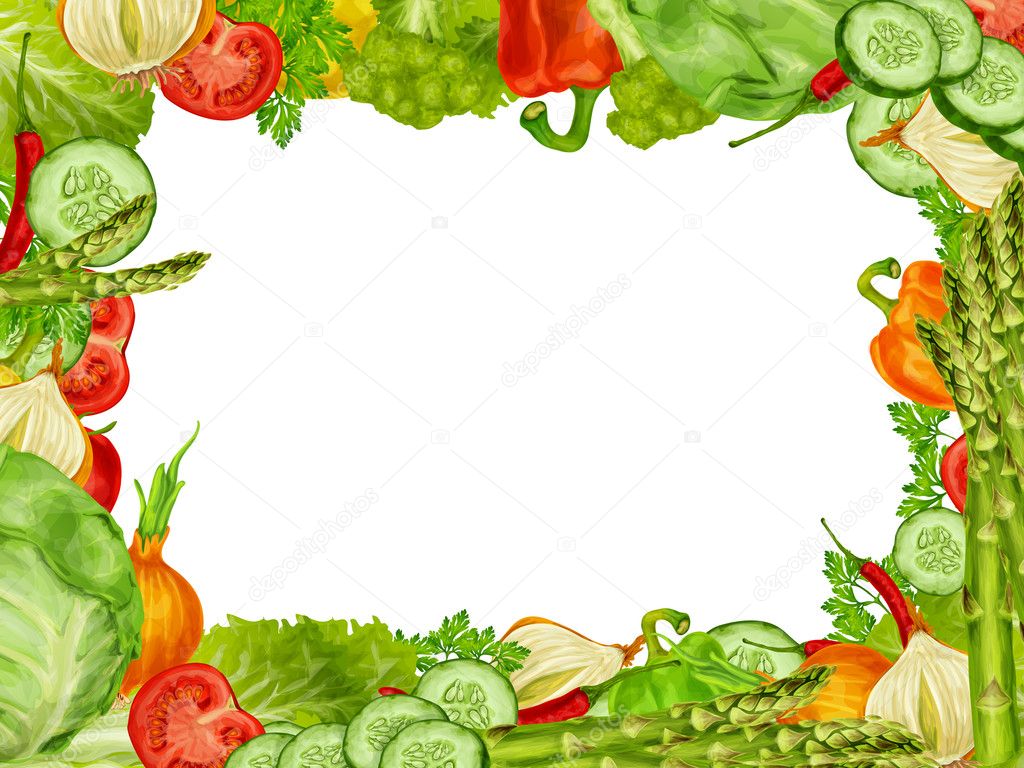 Домашнее задание
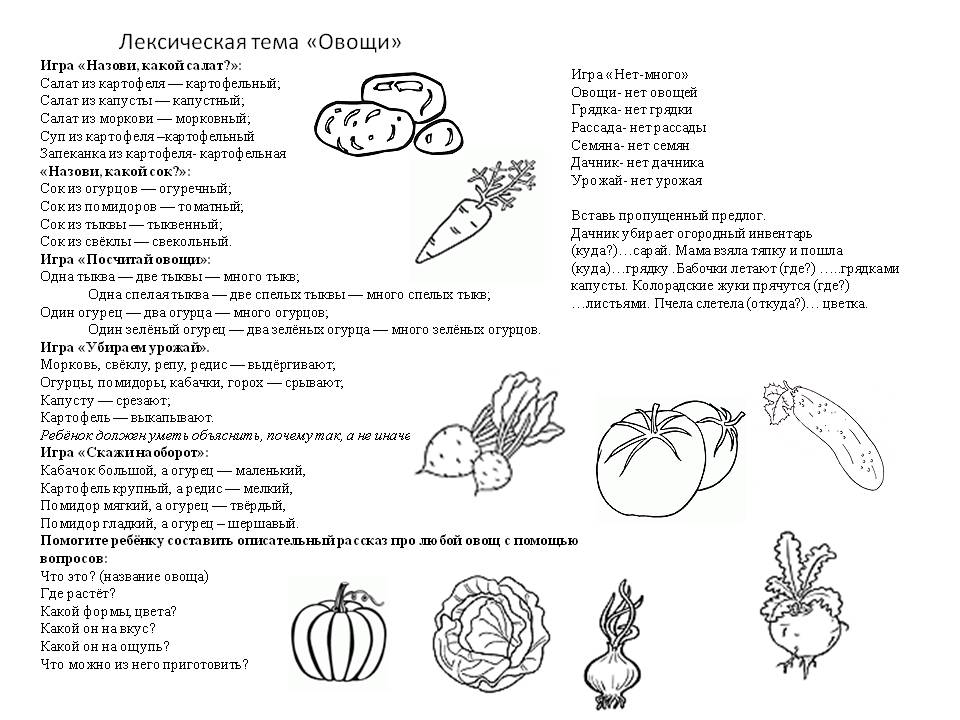 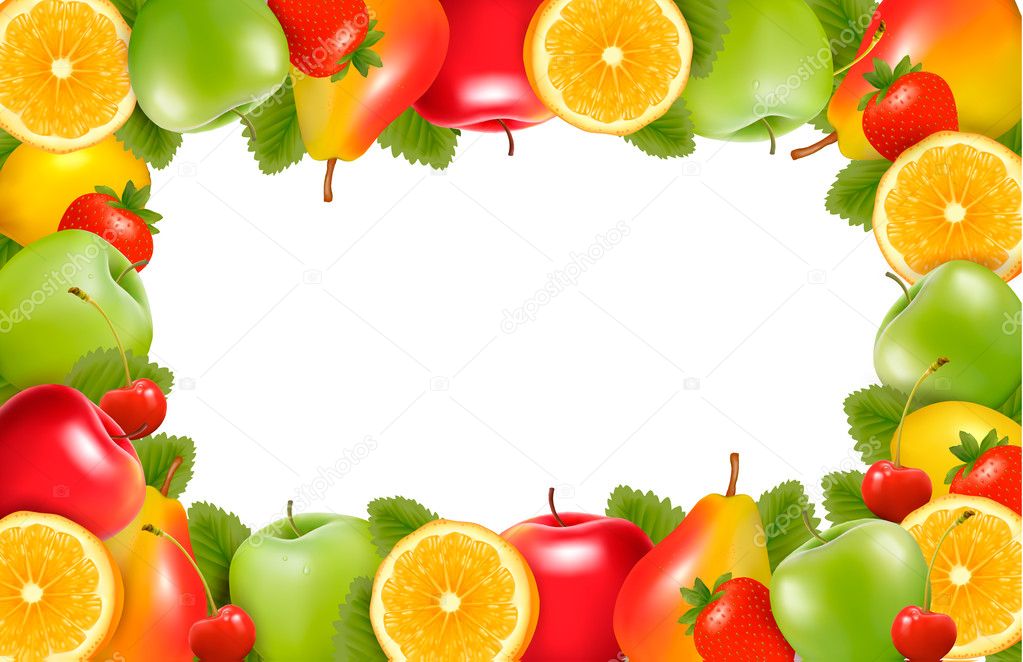 Загадки:
Родилась она зеленойНа цветущей белой кроне.А потом росла, краснела.                                 Как созрела — посинела.               (Слива)
Колобок висит все летоСреди зеленых веток.Ударит гулко оземь,                                      Когда наступит осень.                       (Яблоко)
Кисти ягод над дорожкойПрячут листики-ладошки.На лозе повисли кисти,                                        И от нас укрылись в листьях.            (Виноград)
Ты на лампочку похожаИ на Ваньку - встаньку тоже.У тебя румяный бок,                                           А откусишь — брызнет сок.           (Груша)
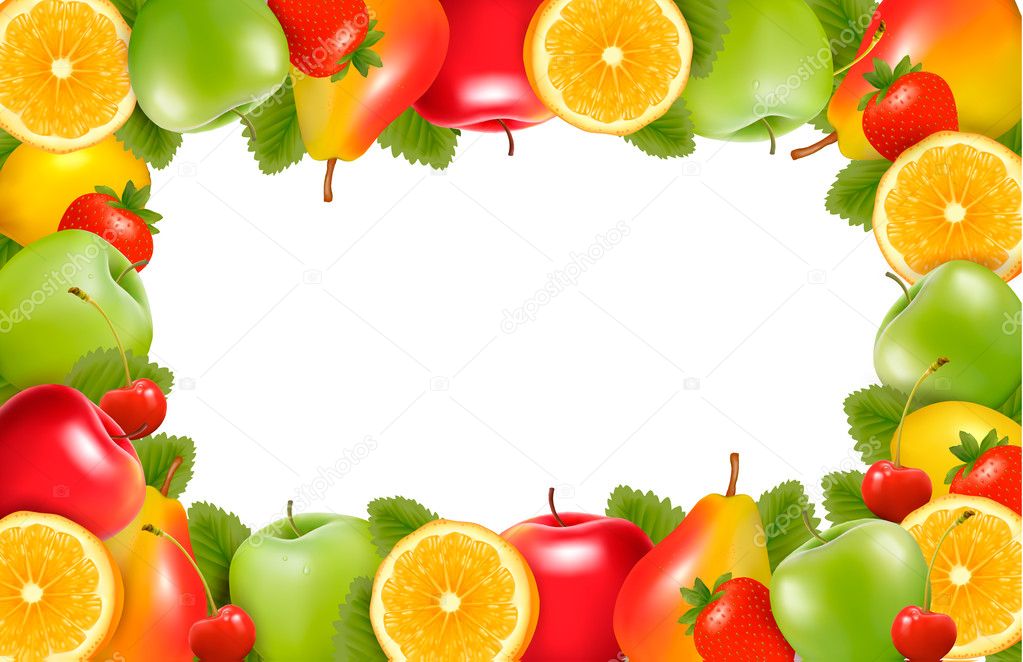 «Назови сок, варенье»
Сок из яблок — яблочный, яблочное
... груш — грушевый, грушевое
... слив — сливовый, …
... вишни — вишневый, …
... лимонов — лимонный, …
... абрикосов — абрикосовый, …
... апельсинов — апельсиновый, …
 ... персиков — персиковый, …
 ... фруктов — фруктовый, …
... мандаринов — мандариновый, …
…банана – банановый, …                                                    
…граната — гранатовый, …  
…  ананаса – ананасовый, …              
…персика — персиковый, …
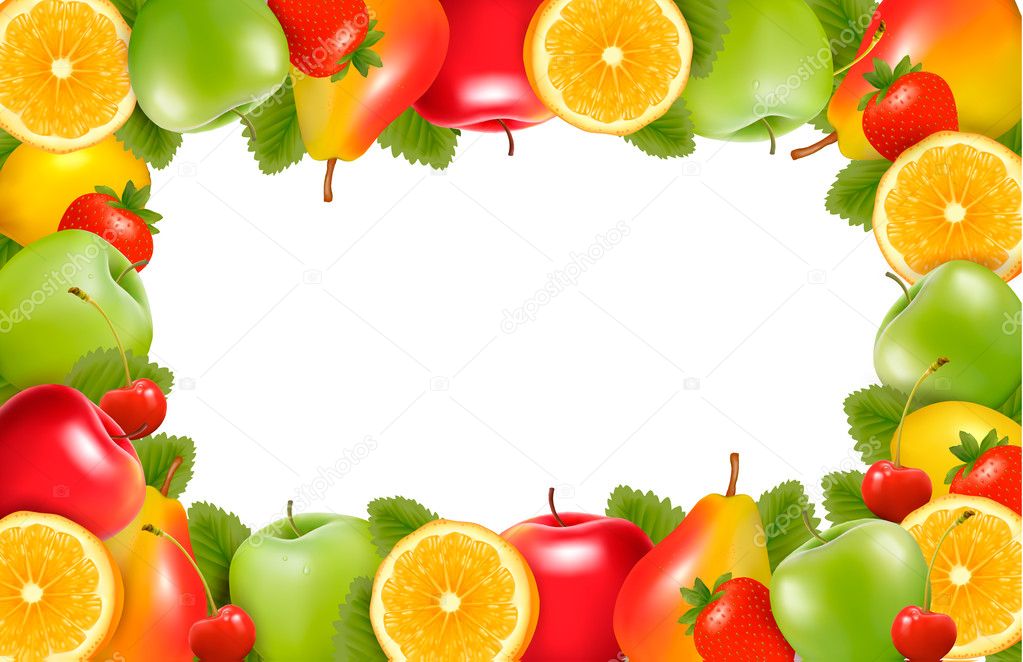 «Назови, какое дерево»
 Дерево с яблоками — яблоневое — яблоня,
Дерево с грушами — грушевое — груша,
Дерево со сливами — сливовое — слива,
Дерево с персиками — персиковое — персик,
Дерево с абрикосами — абрикосовое — абрикос;
Растение  с бананами — банановое.

Игра «Да и нет»
На огороде растут: картошка, капуста, яблоки, груши, свекла, морковь.В огороде сажают: морковь, огурцы, яблоки, петрушку, сливы.В саду растут: груши, малина, кабачки, картофель, булки, яблоки, смородина.
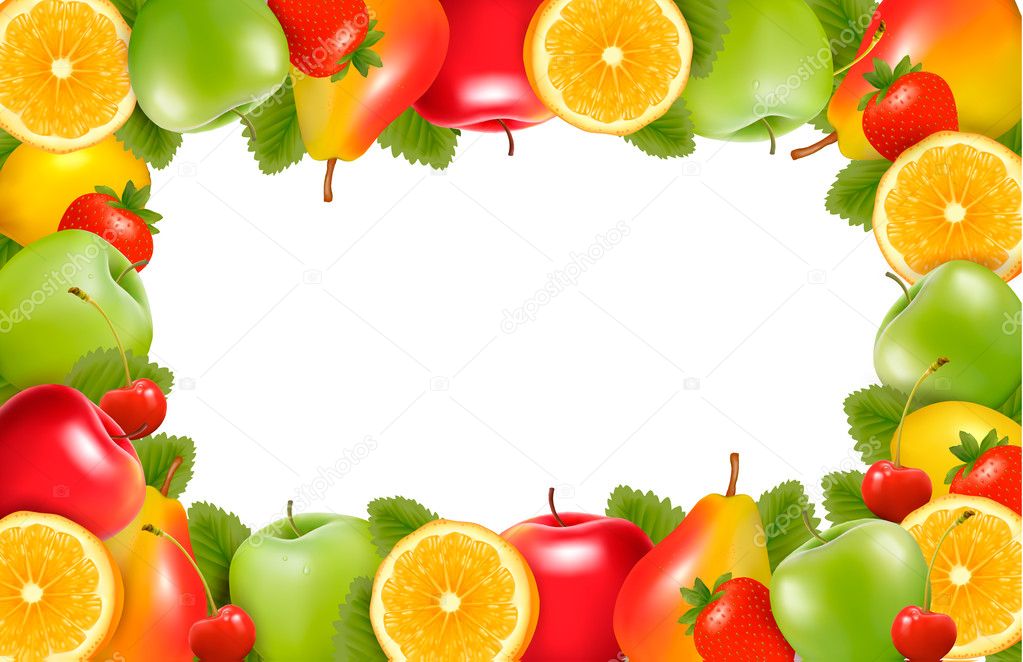 Отгадывание и составление описательных загадок.

Это фрукт. Он растет на дереве, круглый, сладкий, румяный. (Яблоко)

«Апельсин — это фрукт. Он растет на дереве. Он круглый, оранжевый, твердый, кисло-сладкий. Апельсин покрыт корочкой. Внутри у него мякоть с маленькими косточками. Мякоть съедобная, а корочка и косточки — несъедобные. Апельсин полезный: он питает и очищает организм, чтобы дети росли сильными и здоровыми».
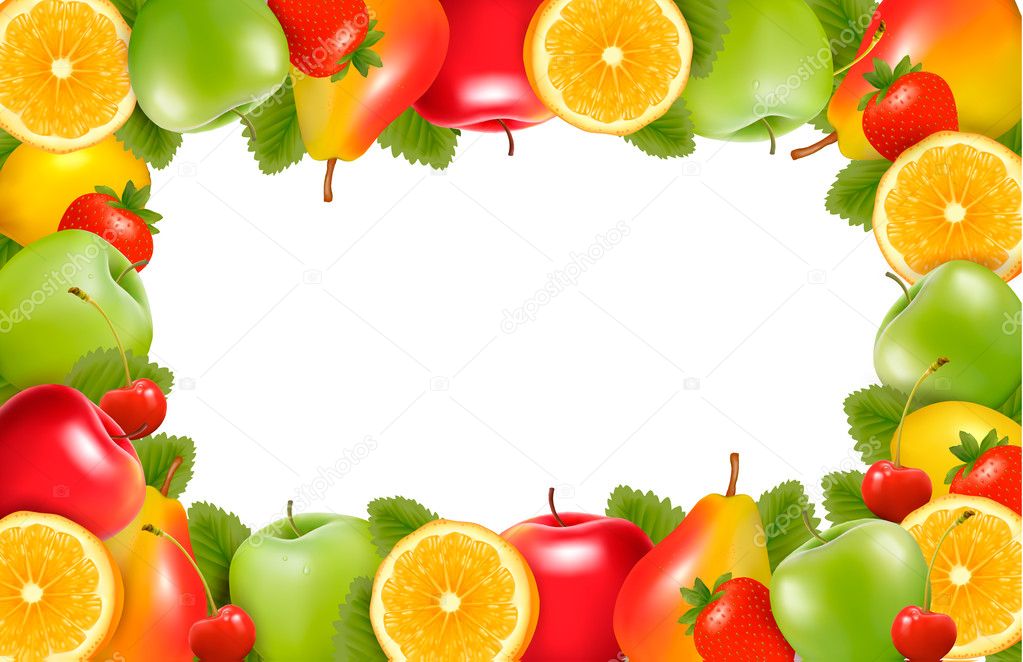 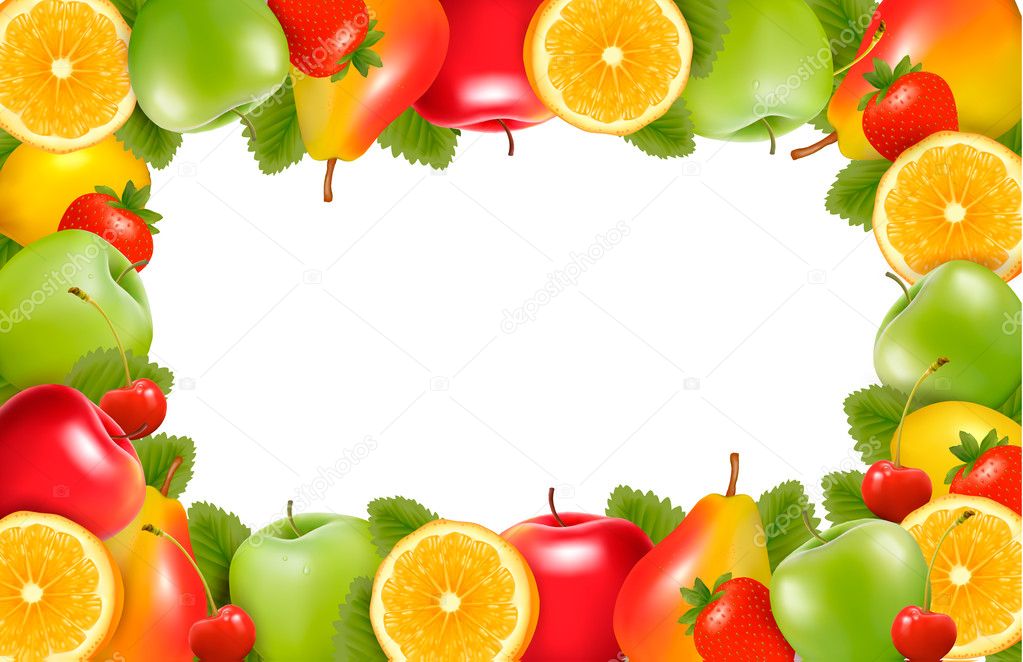 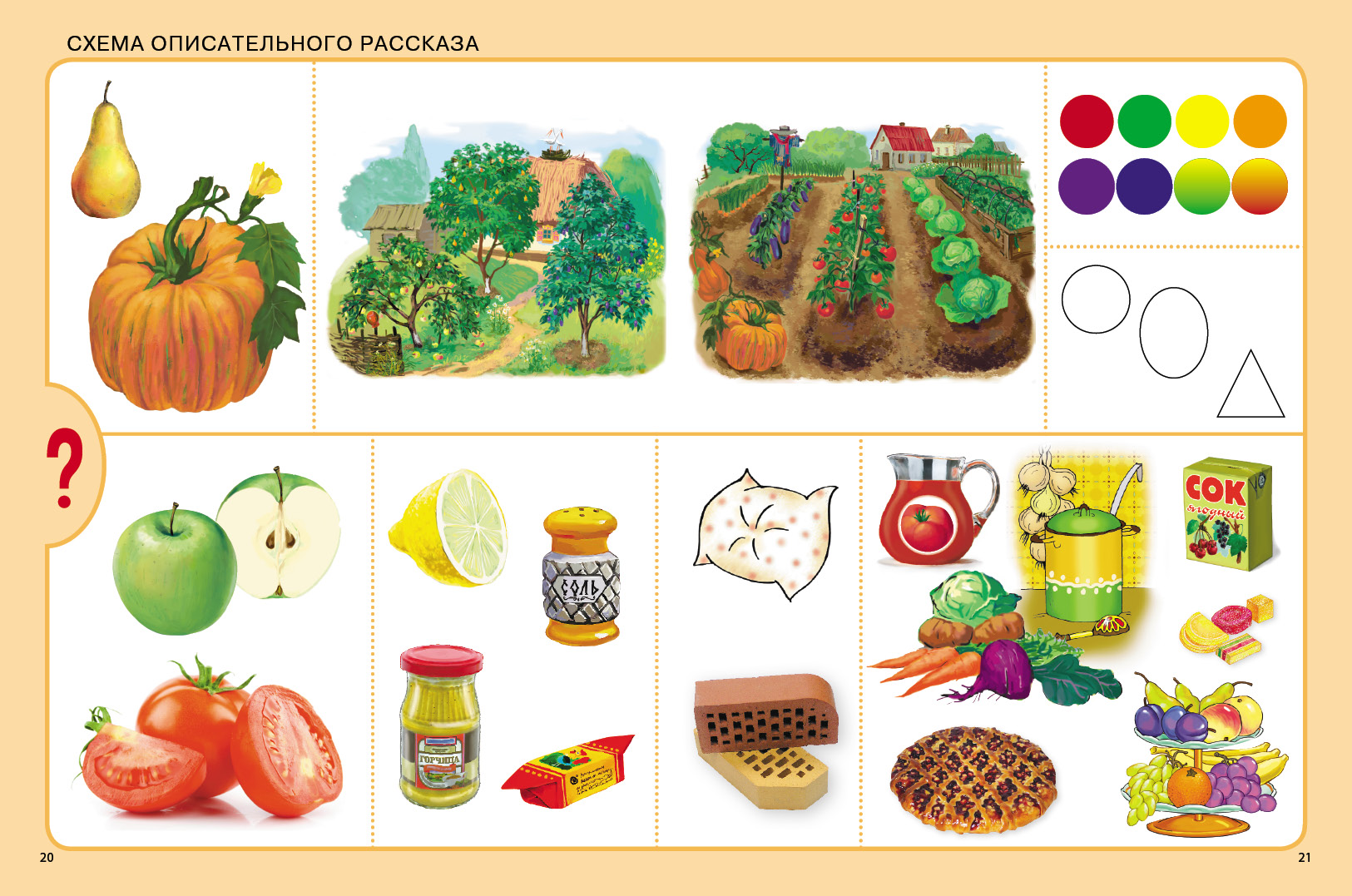 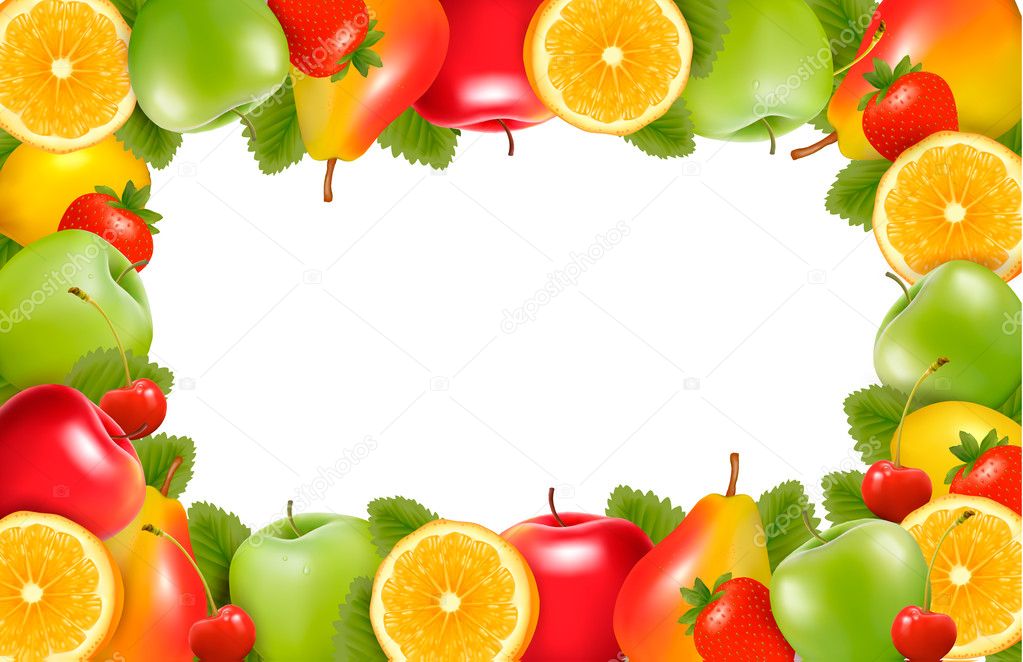 Игра «Что лишнее?»Ананас, абрикос, слива, мандарин. – Лишний ананас, потому что он большой, а не маленький.
Яблоко, персик, груша, апельсин. – Лишняя груша, потому что он продолговатая, а не круглая.
Персик, банана, лимон, груша. – Лишний лимон, потому что он кислый, а не сладкий.
Груша, яблоко, апельсин, помидор. – Лишний помидор, потому что он овощ, а не фрукт. Лишняя груша, потому что она не круглая.
Яблоко, гранат, груша, банан. – Лишний гранат, потому что у него внутри зёрнышки.
Лимон, мандарин, персик, апельсин. – Лишний персик, потому что у него внутри косточка. Лишний персик, потому что у него не толстая кожура.
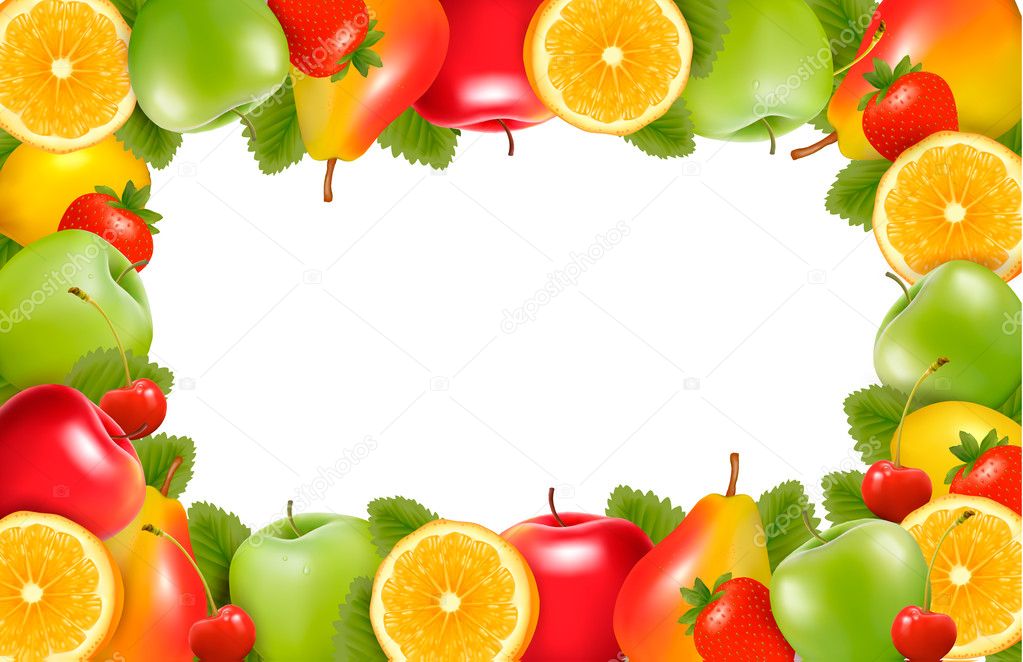 Фруктовница — фруктовый — сухофрукты — фруктоза … (фрукт).
Садовник — садовый — садить — садик … (сад).
Листочек — лиственный — лиственница — листья … (лист).
Овощевод — овощерезка — овощной — овощесушилка … (овощ).
Корнеплод — плодородный — плодоносит — плодовая … (плод).
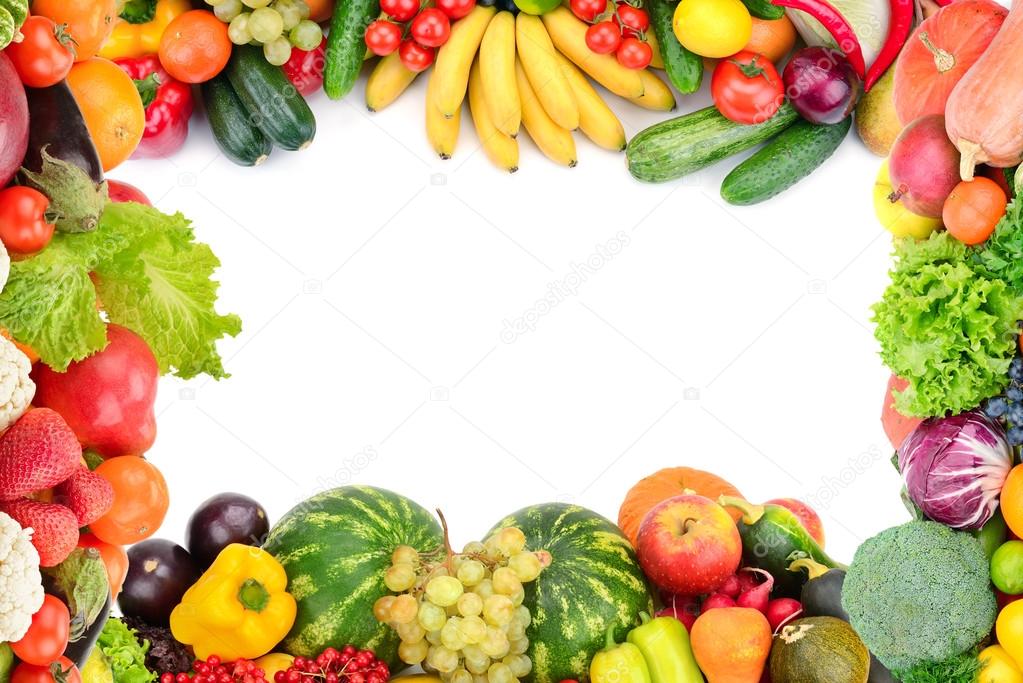 1.https://yandex.ru/video/preview/?filmId=16314936059054293913&path=wizard&text=фрукты+и+овощи+лексическая+тема
2. https://multiurok.ru/files/leksicheskaia-tema-frukty.html
3. https://nsportal.ru/detskiy-sad/razvitie-rechi/2017/05/06/leksicheskaya-tema-frukty
4. https://www.logoped.ru/kiriju02.htm
5. http://logopediy-dly-detey.ru/logopunkt/leksicheskie-temy/leksicheskaya-tema-ovoshchi-ogorod
6. http://logopediy-dly-detey.ru/logopunkt/leksicheskie-temy/sad-frukty
7. https://www.liveinternet.ru/users/5022783/post245109577/